FIGURE 3. (A) Virtual survival curves of 4 populations of 9 hypothetical patients having a tumor (all grades of glioma) ...
J Neuropathol Exp Neurol, Volume 66, Issue 1, January 2007, Pages 1–9, https://doi.org/10.1097/nen.0b013e31802d9000
The content of this slide may be subject to copyright: please see the slide notes for details.
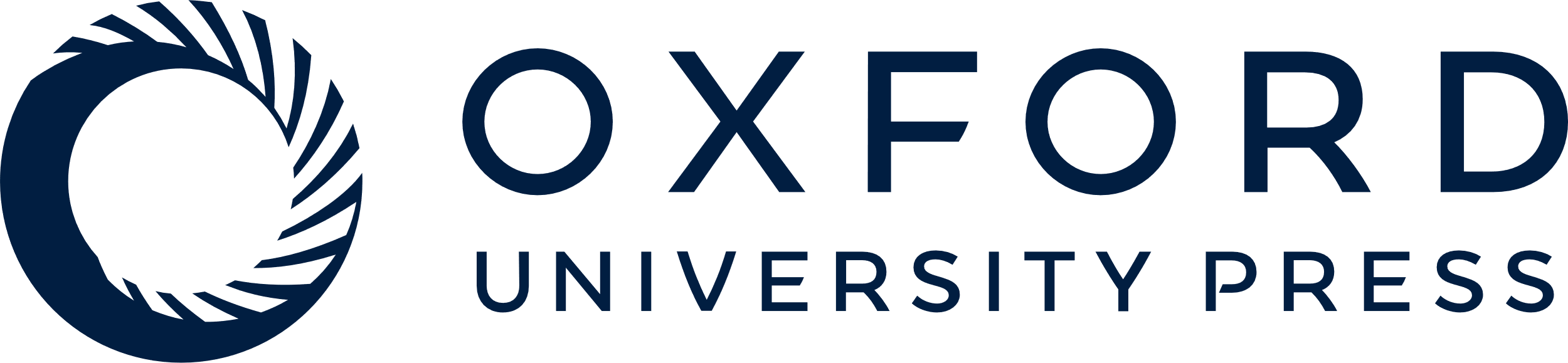 [Speaker Notes: FIGURE 3. (A) Virtual survival curves of 4 populations of 9 hypothetical patients having a tumor (all grades of glioma) 3 cm in diameter and then following resections of 0, 3, 4 or 5 cm diameter (from Woodward et al) (16). (B) Actual survival curves from 27 reports of all grades and treatments of astrocytomas summarized by Alvord (23). From Alvord EC, Jr. Figure reprinted with permission from the American Association of Neuropathologists. Is necrosis helpful in the grading of gliomas? Editorial opinion. J Neuropathol Exp Neurol 1992;51:127-32.


Unless provided in the caption above, the following copyright applies to the content of this slide: Copyright © 2007 by the American Association of Neuropathologists, Inc.]